SSP Conference 2020
Welcome!
SSP Conference 2020
2
Our History
3
Objectives
It’s your conference – meet and learn
SMTX development sharing
Customer experiences
Drink some beer
4
SMTX Today
Where do we stand?
Agenda
6
Who is here?
Let’s introduce
7
Tuesday
9.00 – 9.30 : Welcome Wagon
9.30 – 10.00 : Continental (Matthias Federmann)
10.00 – 10.30 : UZ Gent (Joeri Meeus)
10.30 – 10.45 : Coffee Break
10.45 – 11.00 : New features & UI (Raymond Crijnen)
11.00 – 11.30 : Foreign Affairs (Thierry Legrand)
11.35 – 12.00 : Word Adapter (Dominic De Vilder)
12.00 – 13.00 : Lunch
8
Tuesday
13.00 – 13.30 : Release Manager (Raymond Crijnen)
13.30 – 14.00 : BG Phoenic (Joerg Buscher)
14.00 – 14.30 : Generic Process (Raymond Crijnen)
14.30 – 14.45 : Coffee Break
14.45 – 17.00 : SSP 2020
18.00 : Apéritif
19.30 : Dinner @ Pakhuis
9
Wednesday
8.30 – 9.00 : Welcome Coffee
9.00 – 9.20 : Service Catalog (Dominic De Vilder)
9.20 – 9.50 : Continental (Benedikt Lautenschlager) 
9.50 – 10.10 : New Features – Technical Session (Raymond Crijnen)
10.10 – 10.25 : Coffee Break
10.25 – 11.10 : UZ Gent (Joeri Meeus)
11.10 – 11.40 : New features – to go beyond (SMTX)
11.40 – 12.10 : New features – Ticketing (Raymond)
12.00 – 13.00 : Lunch + Beer tasting
13.00 - … : SSP Café & closure
10
The drop-outs
Nomura
Honeywell
RDW
Fujitsu
Proximus
s.Oliver
CESES
DSTO
Valid Solutions
Partner channel
ATOS
Siemens
Fujitsu
PNH
Rotterdam Harbour
ITC Germany
Stadt Köln
LDI
IBB
Hannover Re
11
Siemens
Setup
Stand-alone, workflow handled tickets
Variety of about 100 processes
4 different instances (Spain, France, Belgium and SWE Europe)

Challenges
ATOS maintenance
Knowledge Transfer
Merge 4 environments
SAP Integration
12
Nomura
Setup
Stand-alone workflow management tool
Ticketing module

Key Features
Invoice Management
Risk assessments
Standard solution for automation of non-IT workflows
ServiceNow integration planned
13
Honeywell
Setup
Stand-alone, workflow handled tickets

Key Features
Meeting room reservations
DocuSign
Asset Management through MyItems
14
RDW
Setup
Front end Self Service for Microsoft Service Center
Managed environment
ServiceNow integration Fujitsu

Key Features
Shopping basket in forms
JSON data manipulations / REST webservices
15
Proximus
Setup
Self Service Front-end
Connected to HP Service Manager
Single main form with 500 sub-forms

Challenges
New ITSM solution
Roll-out to partner channel
16
s.Oliver
Setup
Stand-alone
Lots of integrations
LDAP, powershell scripts, local systems
Advanced CSS updates

Specialties
Generic Process
17
Present today
UZ Gent
Continental
Foreign Affairs The Netherlands
Synergics
Kind en Gezin
18
Kind en Gezin
Setup
Self Service Front-end
Prolin / HP Openview Service Desk

Challenges
Federated authentication
19
Synergics
Setup
Self Service Front-end
Omnitracker as back-end solution
20
Valid Solutions
Setup
Self Service Front-end
Omnitracker as back-end solution

Challenges
Custom forms per customer
Security
Simplified maintenance
21
Key numbers
22
Continental
Matthias Federmann
UZ Gent
Joeri Meeus
1
Custom UI
Building a custom UI layer on top of SSP API
User Interface API
Custom developed UI
API
layer
SSP Server
26
27
Custom UI
Benefits
Lightning fast
Great user experience
Any design is possible
Limitations
Data is limited to what the API can provide
Maintenance at own costs
28
Project approach
1.
Ideal design
2.
Mockup in HTML
3.
Add code behind HTML
4.
Redirect all URL
Approx. Costs: € 15.000
29
Ministery of Foreign Affairs
Thierry le Grand
2
MS Word Adapter
Generate DOCX and PDF through the Content Management Module
Building Blocks
Snippits
Word Templates
Publication
Process
Snippits
Re-Usable Content
Auto-detect keywords
Word Templates
Auto-detect keywords
Publication
Approval flow
Process
New Step Type
Conditions
32
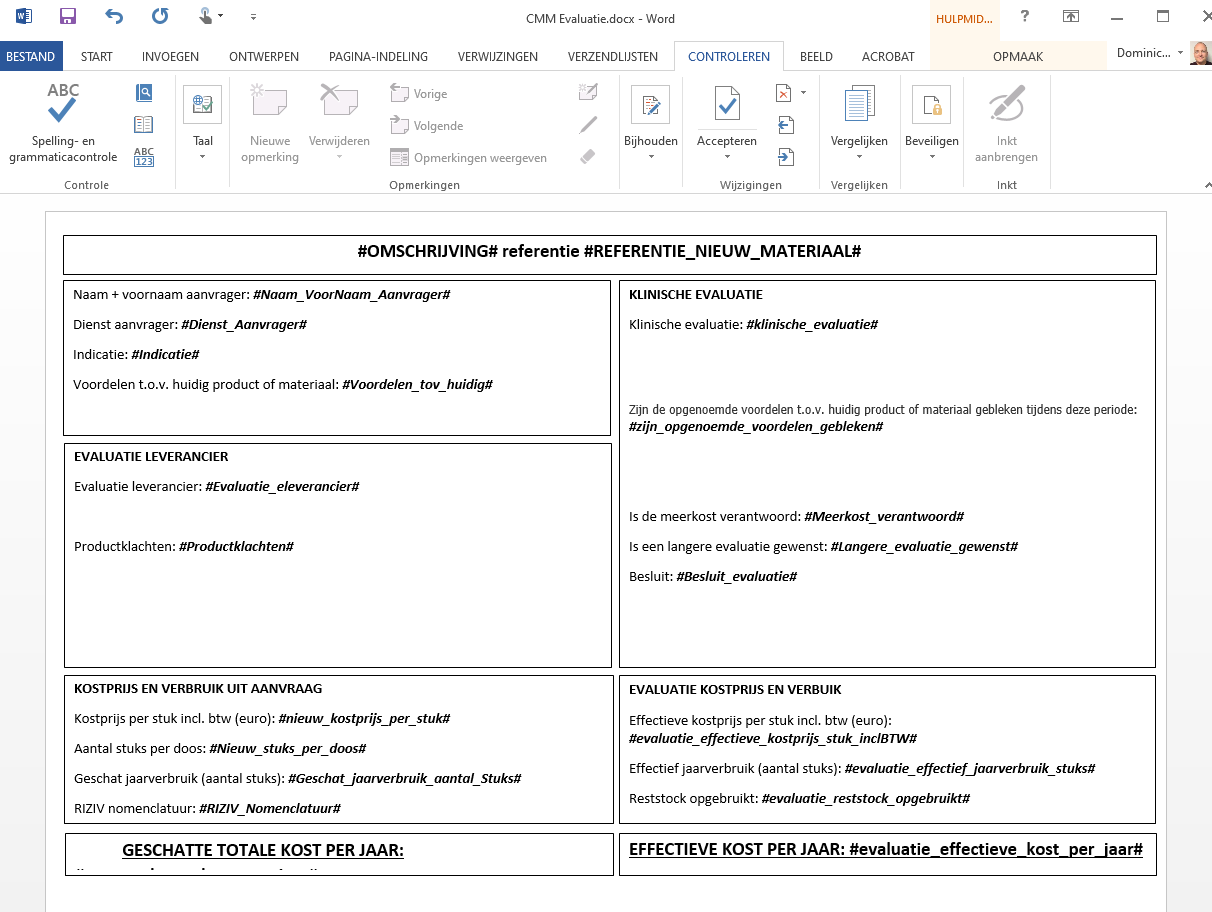 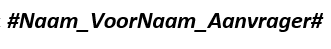 33
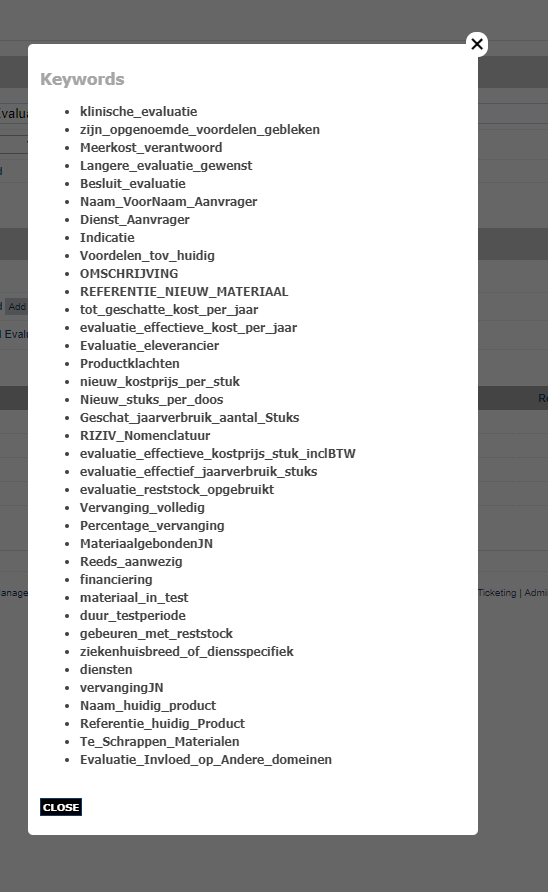 34
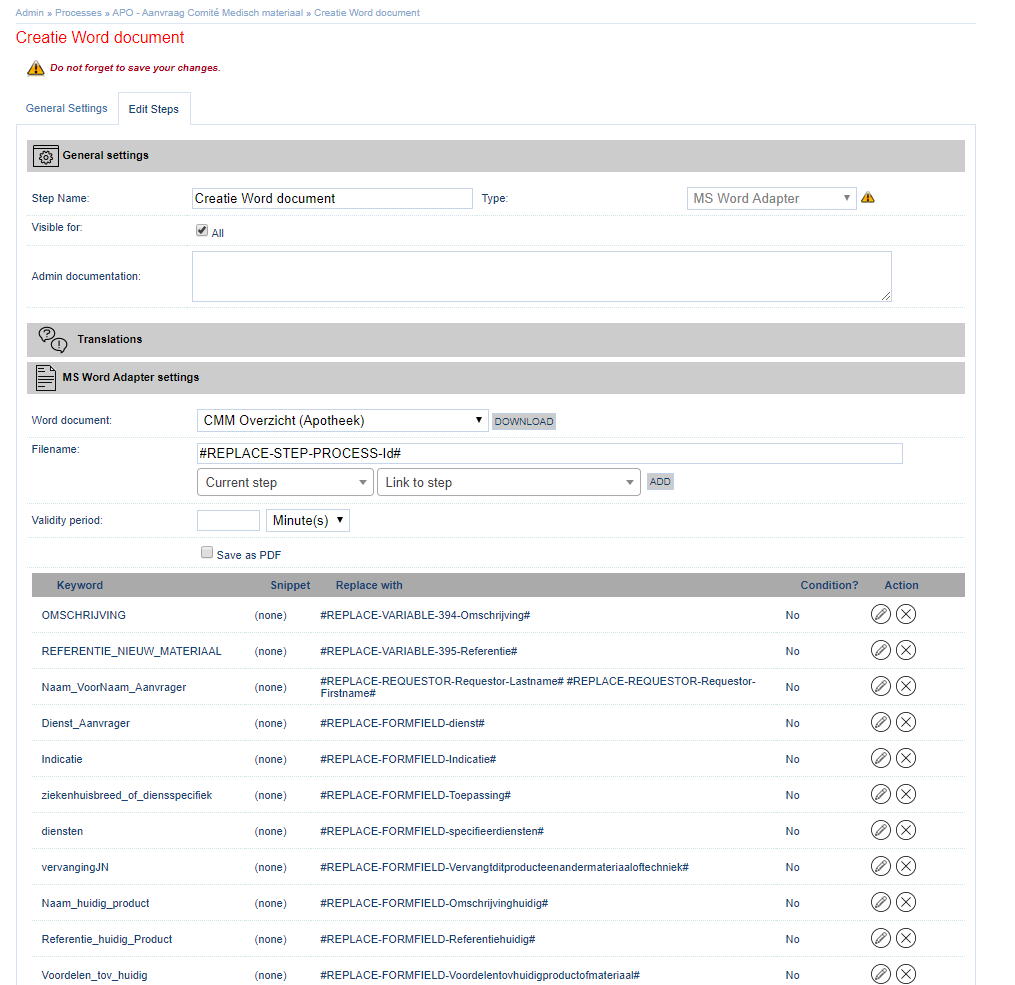 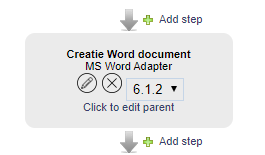 35
MS Word Adapter
Benefits
No HTML
Easy to learn
No Admin access or training
Usage tracking
Version control
Complete manual
Limitations
File is generated when step is started
No Excel files
Limit to 1 condition
36
3
Release Management
Transport configurations through environments
Release Management
Development
Acceptance
Production
Release Package
Forms
Processes
Datastores
Web Services
Import
Forms – Retire 
Processes – Retire 
Datastores – Add/Remove
Web Services – Add/Remove
Import
Forms – Retire 
Processes – Retire 
Datastores – Add/Remove
Web Services – Add/Remove
38
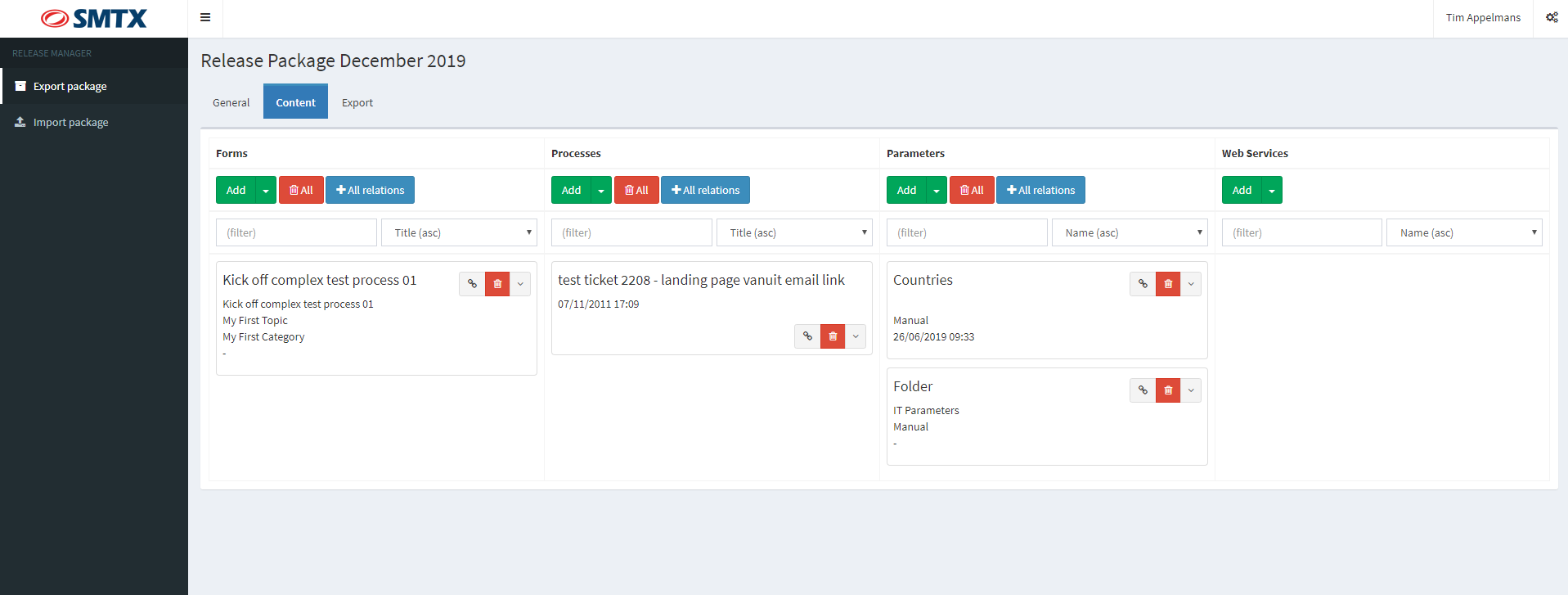 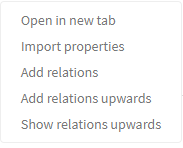 39
40
Release Manager
Benefits
Export multiple elements in 1 file
Retire old versions
Review and test old versions
Datastore replacement, option to keep data
41
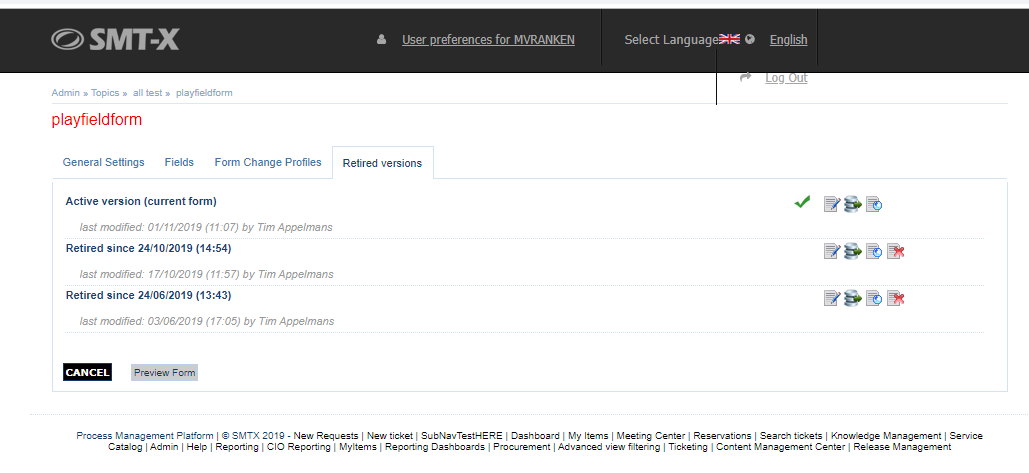 Retired versions
Active Forms / Process
Retired version 1
Retired version 2
Retired version 3
42
Importing
Form Version 1
Process Version 1
link
Form version 2
Form version 2
Process Version 1
link
Import
Version 1
43
Importing
Form Version 1
Datastore parameter
link
Datastore parameter
New id
Manual data saved
Datastore parameter
Datastore parameter
Form version 2
Form version 2
link
Import
Datastore parameter
Datastore parameter
Version 1
Datastore parameter
44
45
Import checks
Warning
Datastore parameter fields
Webservice fields
References to non-existing ticketing custom fields
Roles that refer directly to the form are not found (searched on name)
Information
Item was not found and a new form is added
46
Licensing
Additional module
No user restrictions
47
BG Phoenics
Joerg Buscher
Generic Process
2020
Your vision on the future
Round table session
SSP 2020
Enhanced Security
Ticket Flushing
Low level admin
Stand alone components
New UI
Cloud
Service Catalog
52
4
Service Catalog
Starting point for Service Management
Service Catalog
2015 : Idea was born
Organize & visualize everything IT does

Chart out relations : dependency & costs
2017 : Development
Hierarchical data model
Administration
Front-End trials
2019 : Launch
Continental
Finetune Administration
Connection to BMC
54
Service Catalog
Templates
Services
Support Groups
55
Service Catalogue
Goals
Receivers
Providers
Outages
Footer text
56
Current issues
Delivery
Demand
IT Services
No business value focus
Technology oriented reporting
Service costs justification
Service delivery chains unknown
Service Catalog is a dusty and corrupt document
Strategic data is missing
Critical services for business value unclear
Creation of shadow IT
Service contracts unknown
[Speaker Notes: Although the importance of matching demand to delivery is obvious, many organizations still have trouble getting the right information to the decision makers involved. 
At Delivery side, reporting is rarely based on the business value of the provided services, and often technology oriented. Costs associated to services can’t be justified properly as the link to demand management is not clear. Knowing who and what are involved in service chains , under which conditions, isn’t always available as desired. If existing the service catalog is a dusty text file containing outdated information and is not easily accessible.

From the perspective of demand management, people often are not aware how IT systems are organized, why they are so expensive and how they perform. Which services are required to keep critical business processes alive and do they have the right service level for that? Another aspect that is seen as a result of new cloud services is shadow IT. Business users contract cloud service providers directly, without involving IT. Competitors or innovation create new demands and new technologies should be adopted, how easily can this be done and requested.]
Current Toolset
Service Delivery Organization
Service Demand Organization
Very operational focus
Ticketing tooling
Network discovery
Identity Management
Mobile Device Management
Operational reporting
…
Service Delivery
Service Customers
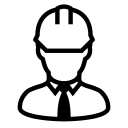 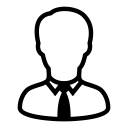 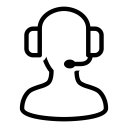 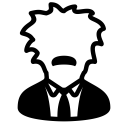 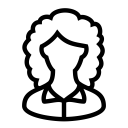 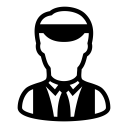 [Speaker Notes: Now, what is causing these issues and how can we deal with them.

Looking at the current toolset of IT organizations, there are many tools available to automate and measure operational processes. There are ticketing tools, network discovery solutions, identity management and access control systems, mobile device management platforms and most of them provide technical oriented reporting. There doesn’t seem to be a bundling of all this data to inform higher level management.]
Manage on business value
Service Delivery Organization
Service Demand Organization
Very operational focus
Do we cover business process needs?
Do we have the right SLA ?
Should a service be outsourced?
Risks in service chains?
Customer satisfaction?
What-if-analysis?
Service Delivery Management
Demand Management
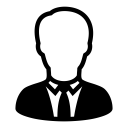 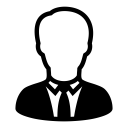 Wishes
Reporting
Solutions
Targets
Service Delivery
Service Customers
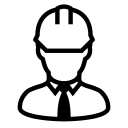 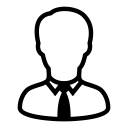 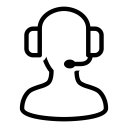 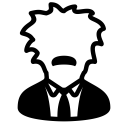 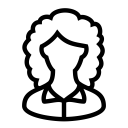 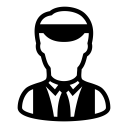 [Speaker Notes: Now, what is causing these issues and how can we deal with them.

Looking at the current toolset of IT organizations, there are many tools available to automate and measure operational processes. There are ticketing tools, network discovery solutions, identity management and access control systems, mobile device management platforms and most of them provide technical oriented reporting. There doesn’t seem to be a bundling of all this data to inform higher level management.]
Open Questions
Service Delivery Organization
Service Demand Organization
Business continuity assurance?
Cost cutting possibilities?
Security demands and threads ?
Service costs build-up?
Vendor dependency?
Vulnerabilities?
C-Level
C-Level
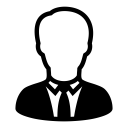 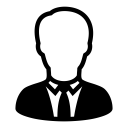 Reporting
Reporting
Strategy
Strategy
Service Delivery Management
Demand Management
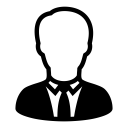 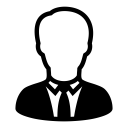 Wishes
Reporting
Solutions
Targets
Service Delivery
Service Customers
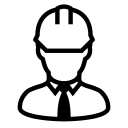 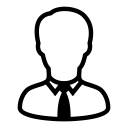 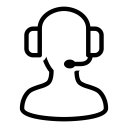 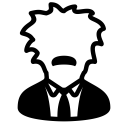 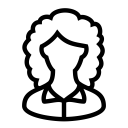 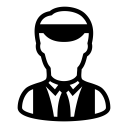 [Speaker Notes: Now, what is causing these issues and how can we deal with them.

Looking at the current toolset of IT organizations, there are many tools available to automate and measure operational processes. There are ticketing tools, network discovery solutions, identity management and access control systems, mobile device management platforms and most of them provide technical oriented reporting. There doesn’t seem to be a bundling of all this data to inform higher level management.]
Solve these issues
Service Delivery Organization
Service Demand Organization
C-Level
C-Level
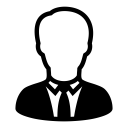 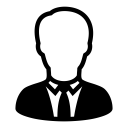 Service Catalog
By making your Service Catalog the cornerstone of Service Management and Service Communication.
Reporting
Reporting
Strategy
Strategy
Service Delivery Management
Demand Management
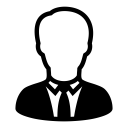 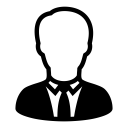 Wishes
Reporting
Solutions
Targets
Service Delivery
Service Customers
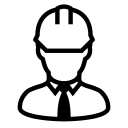 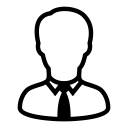 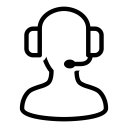 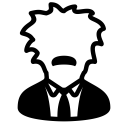 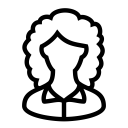 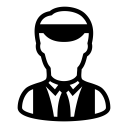 [Speaker Notes: Now, what is causing these issues and how can we deal with them.

Looking at the current toolset of IT organizations, there are many tools available to automate and measure operational processes. There are ticketing tools, network discovery solutions, identity management and access control systems, mobile device management platforms and most of them provide technical oriented reporting. There doesn’t seem to be a bundling of all this data to inform higher level management.]
SMTX Service Catalogue
Service Delivery Organization
Service Demand Organization
Enabling organizations to
Communication platform
Better match services to business needs
Service communication platform
Business value visualization
Reporting
Published service data
Service performance
C-Level
C-Level
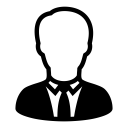 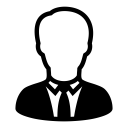 Service Catalog
Service Delivery Management
Demand Management
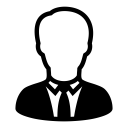 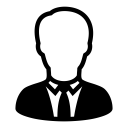 Service Delivery
Service Customers
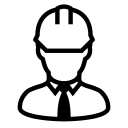 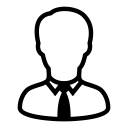 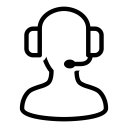 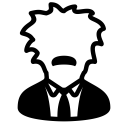 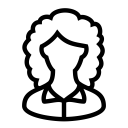 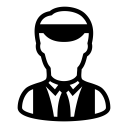 [Speaker Notes: Now, what is causing these issues and how can we deal with them.

Looking at the current toolset of IT organizations, there are many tools available to automate and measure operational processes. There are ticketing tools, network discovery solutions, identity management and access control systems, mobile device management platforms and most of them provide technical oriented reporting. There doesn’t seem to be a bundling of all this data to inform higher level management.]
Continental
Benedikt Lautenschlager
5
Technical Session
Webhooks + External apps
NCALC
ADF (Datastore Feeder)
Scrubber
Type-ahead
Webhooks
Key features
Receive triggers from external systems
Custom workflows per trigger
65
Webhooks
Process
XSLT
data
External system
Webhook 1
Process
data
../WebHooks/Incoming.ashx?smtx[key]=secrettoken&smtx[entry]=webhook1
Process
data
XSLT
External system
Webhook 2
Process
data
../WebHooks/Incoming.ashx?smtx[key]=secrettoken&smtx[entry]=webhook2
66
NCALC
Key features
Complex calculations
Keep your eyes on wiki.smt-x.com
Placeholders
#REPLACE-FORMFIELD-Name# 
#REPLACENCALC-FORMFIELD-Name# 
#REPLACEPLAIN-FORMFIELD-Name#
67
ADF – Datastore Feeder
Key features
Import Data from Excel automatically
Define location, interval & post-import events
68
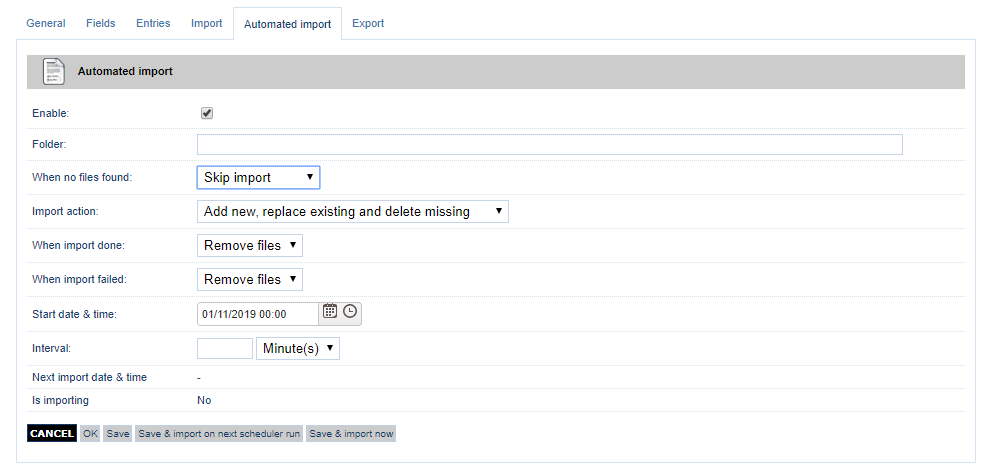 69
Scrubber
Key features
Run checks on datastore parameters
Find expired elements, contracts to renew, …
70
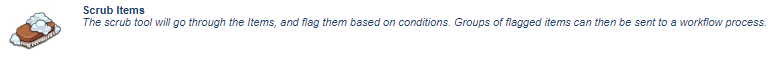 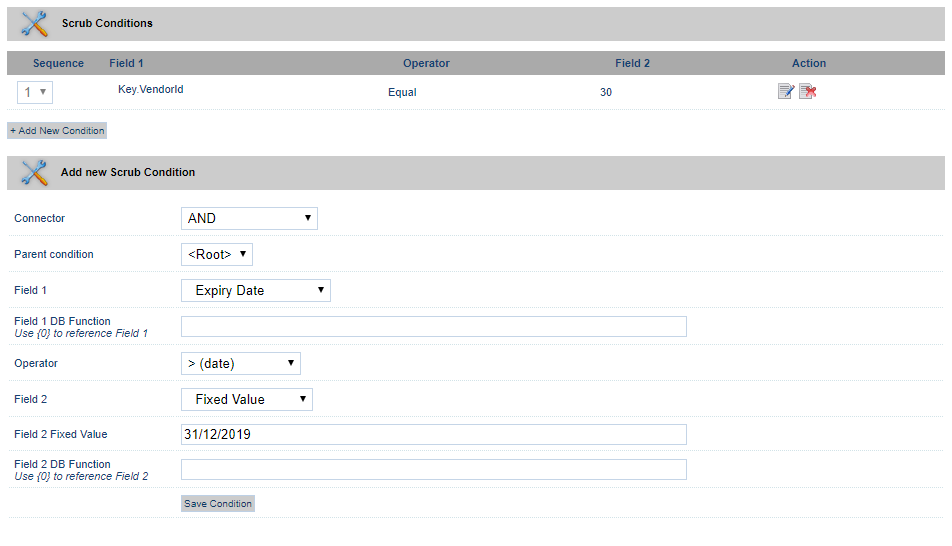 71
Type-Ahead
Key features
New form field type
Users can search lists quicker
Avoid seperate search box
72
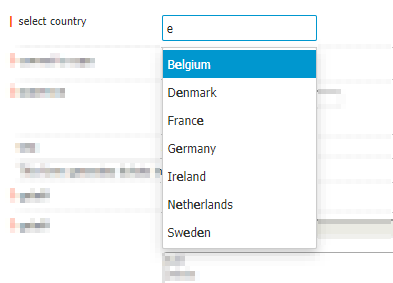 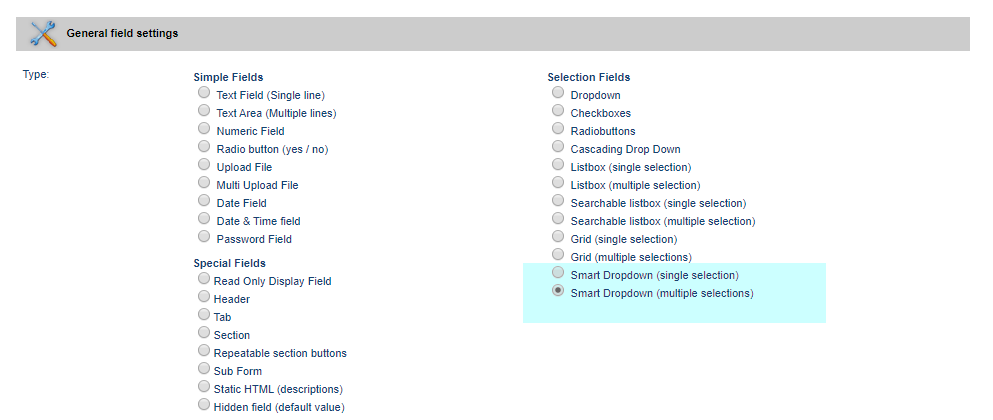 73
UZ Gent
Joeri Meeus
6
To go beyond
Small unknown elements of SSP
Workflow pools
Ticket type A
Ticket Type B
Ticket Type A
Process Instances table
Pool A
Pool B
Pool C
Ticket Type A
Ticket Type B
Ticket Type C
Ticket type A
Ticket Type B
Ticket Type C
Ticket type A
Ticket type A
Ticket Type B
Ticket Type C
Ticket Type C
76
Workflow Pools
Key features
Replaces existing functionality “same as person property”
Much faster data lookup
Secure and flexible
Same pools as for ticketing
Available in update ticket step
77
Features
Datastore webservice
Mobile component
Automated reports
GoTo Links
Knowledge Management
Overview layouts
Auto forms
Save File step
JSON functions
Repeating sections
Grid
Wiki
Members of group
Added /  removed items
78
7
Ticketing
Manual processing of work
Ticketing
Work
Work
Work
SMTX Process Management Platform
Integrations

SOAP Services
REST Services
SQL Queries
Powershell scripts
File distribution
Ticketing

Team Assignment
E-Mail integration
Tasks
External assignments
Search
Agent access
Automation
Manual Processing
80
Ticketing
Tasks
Workflow integration
Mature solution
Ticketing Module
Access Rights
Views
Messages
81
Productivity Apps
IT
Loaner equipment
Time and attendance
Travel Requests
Internal audits
Patent tracking
Skill Management
Customer
Discount approvals
Call center scores
Customer feedback
Warranty claims
Contract Management
Lease creation
Employee
Visitor registration
Vacation requests
Employee feedback
Mobility
Rewards
Recruiting process
82
Why ticketing?
1
2
3
Workflow & integrations
Low code
Insights
83
84
Ticketing demo
Ticket creation
Messaging
Views
Tasks
85
8
SSP Cafe
Lets define the future together
What to do
Feedback
Dig deeper into specific topics
Share experiences
SSP 2020 Continued
87
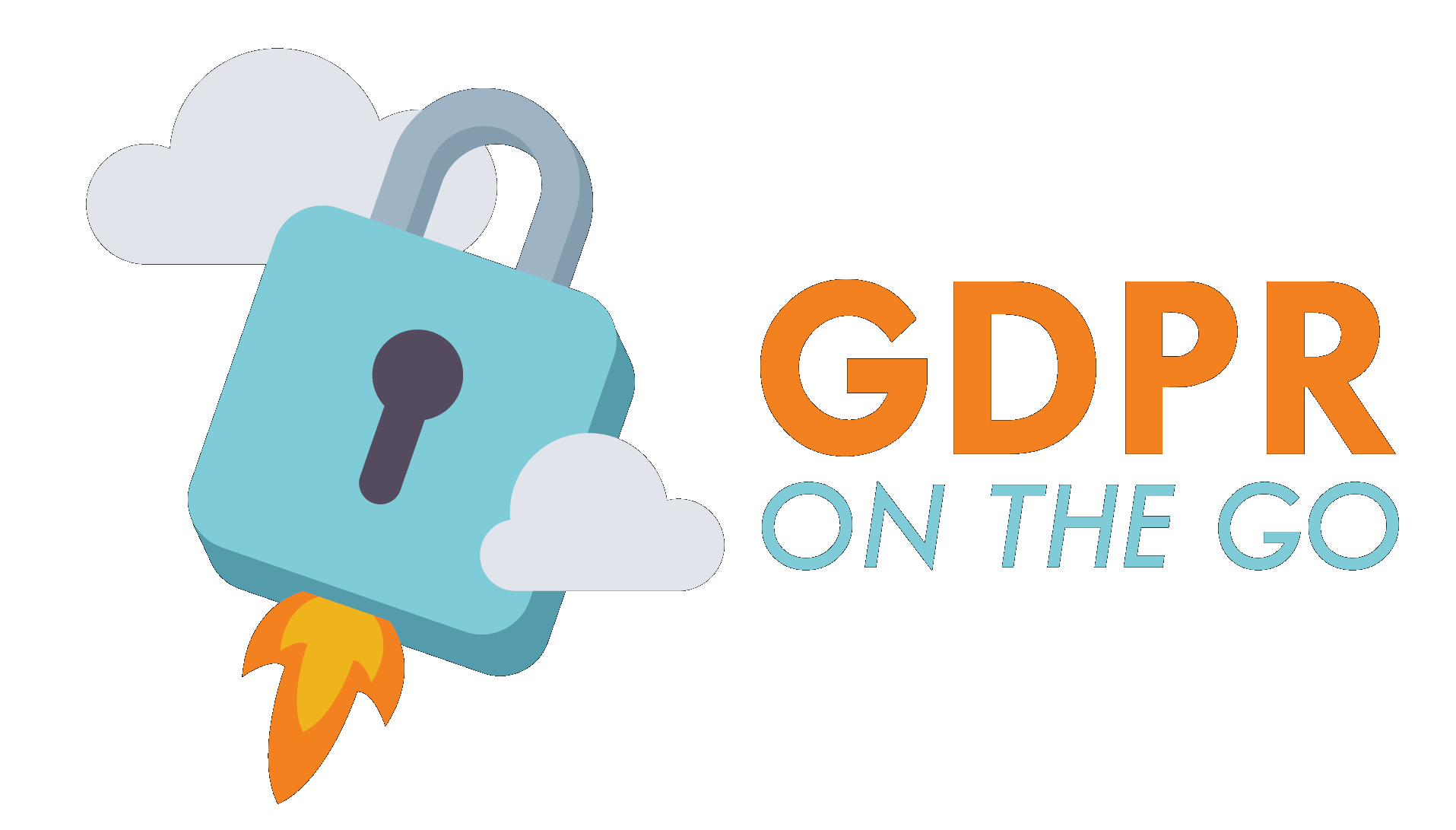 Cloud GDPR
One stop shop to maintain dataflows, leaks, DPIA’s, …
Using state-of-the-art technologies
Subscription-based
89
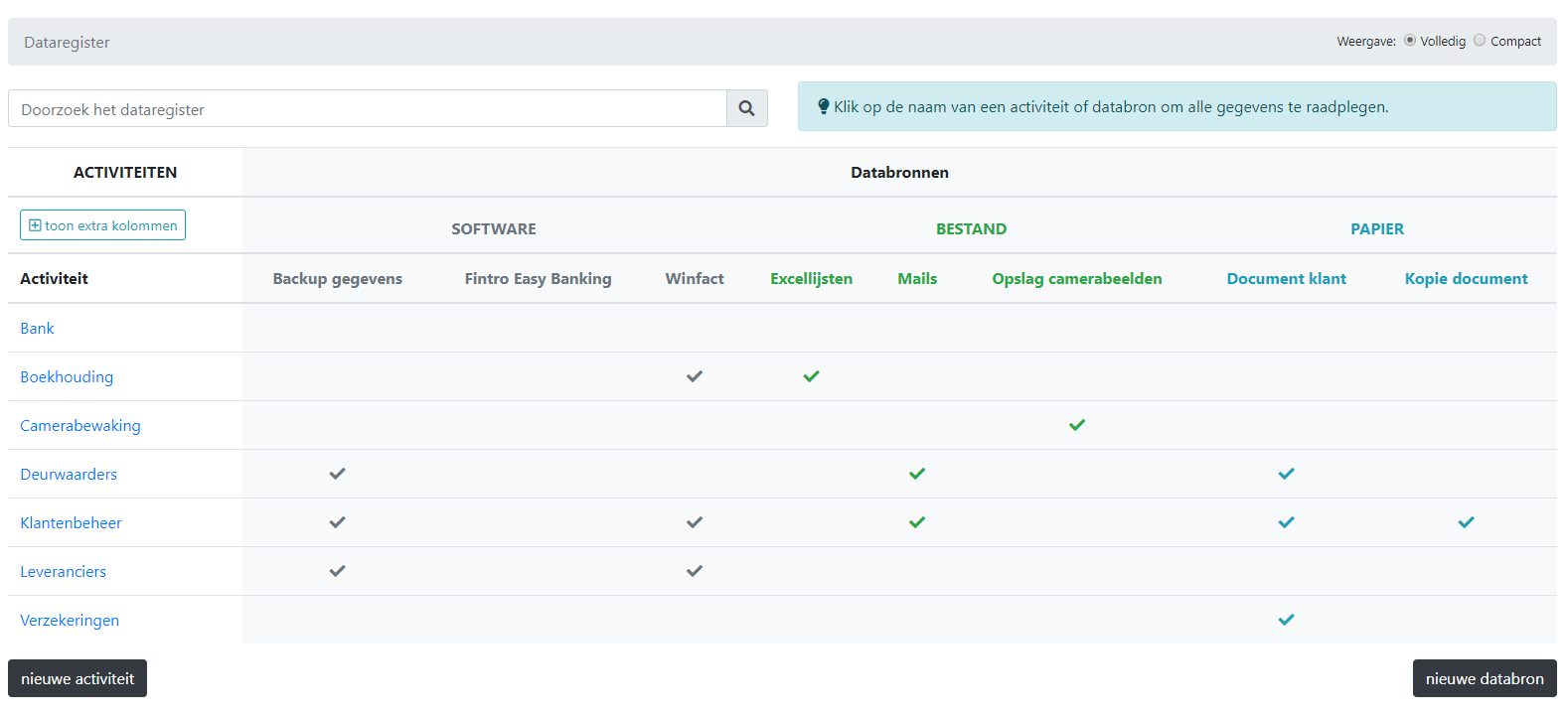 90
Thank you for joining us
SSP Conference 2020
Gent, Belgium
5 – 6 Nov 2019